Урок химии 9 класс
Нахождение металлов в природе. Получение металлов
Автор разработки: Дюжева Е. А., учитель химии МОУ «Новоигирменская СОШ № 2»
План изучения темы
Нахождение металлов в природе
Способы получения металлов
Проверь себя
Домашнее задание
Нахождение в природе
Распространённость металлов в природе
Металлы в природе
Способы получения металлов
Восстановление металлов из их оксидов углем или оксидом углерода 
(после просмотра видео, напишите уравнения реакции) 
Обжиг сульфидов 
Алюминотермия 
(после просмотра видео, напишите уравнения реакции)
Проверь себя
Восстановление металлов из их оксидов углем или оксидом углерода 
2 CuO + C          2Cu + CO2
Алюминотермия
Fe2O3 +2 Al         Al2O3 + 2 Fe
Закрепление материала
Тест «Металлы в природе. Получение металлов»
Домашнее задание
Прочитать п 40, выполнить задание 2 на стр 143
Спасибо за работу 
на уроке!
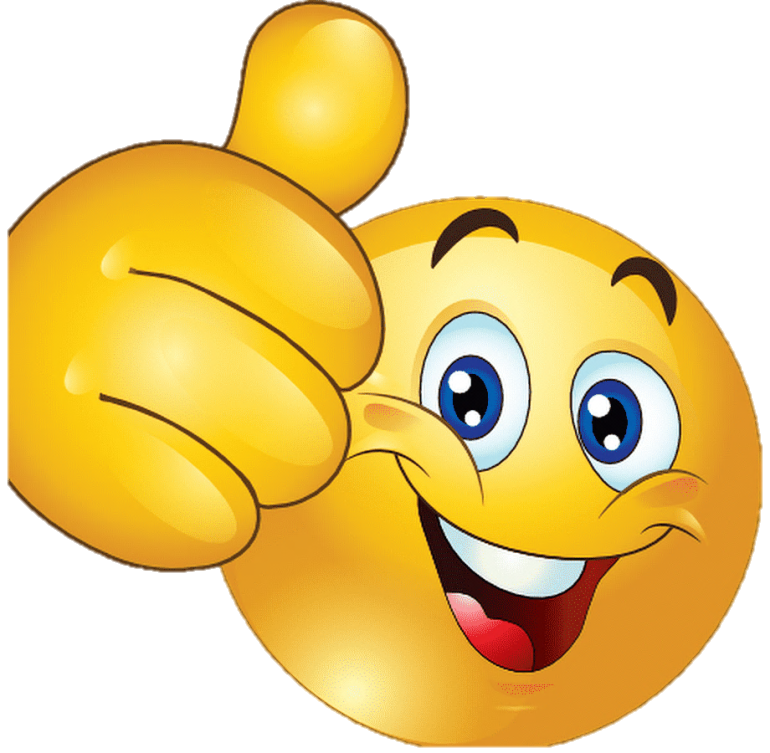 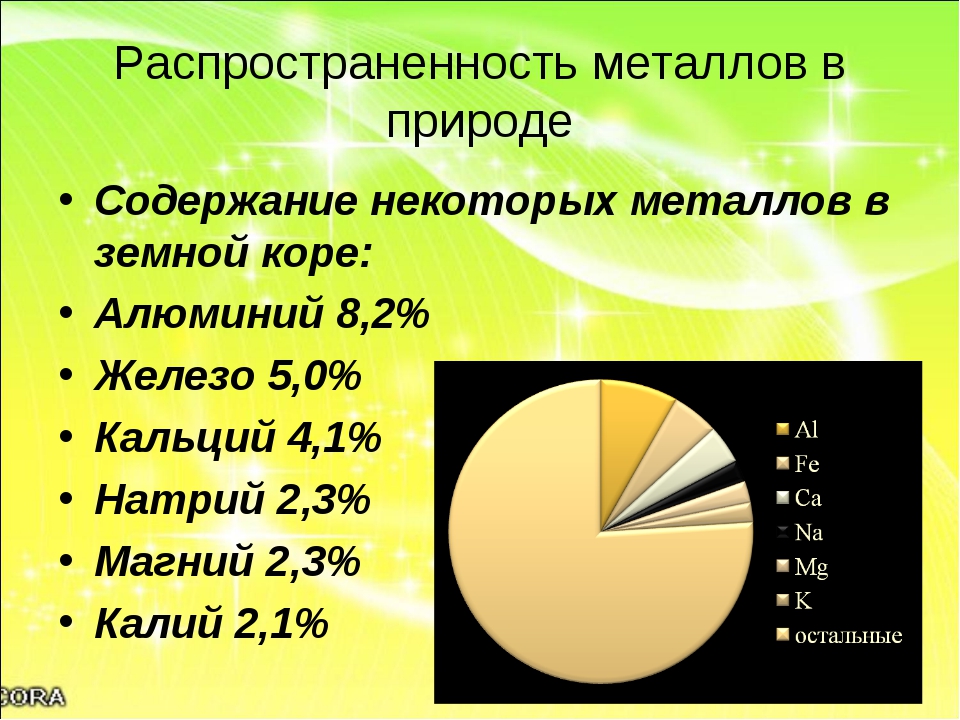 назад
Руды, образованные сульфидами металлов, предварительно подвергают обжигу (окисляют кислородом воздуха), а затем металл восстанавливают из образовавшегося оксида.
Например, цинковую обманку (сульфид цинка) подвергают обжигу (при этом образуется оксид цинка и диоксид серы), а затем полученный оксид цинка восстанавливают углеродом: 
1) 2ZnS+3O2−→2ZnO+2SO2;       
2) ZnO+C0−→Zn+CO2.
назад
Интернет-ресурсы:
https://pptcloud.ru/templates/chemistry/266967
https://cifra.school/topics/chem/9/?complexity=0